Bærum rideklubb og OARK ønsker velkommen til KM i sprang 2016

Lørdag den  17. september: 	Lag 		- Hest og ponni
Søndag den 18. september: 	Individuelt 	- Hest og ponni 

Anmeldelser: 	baerum.rideklubb@gmail.com
Frist:			13. september klokken 23:55
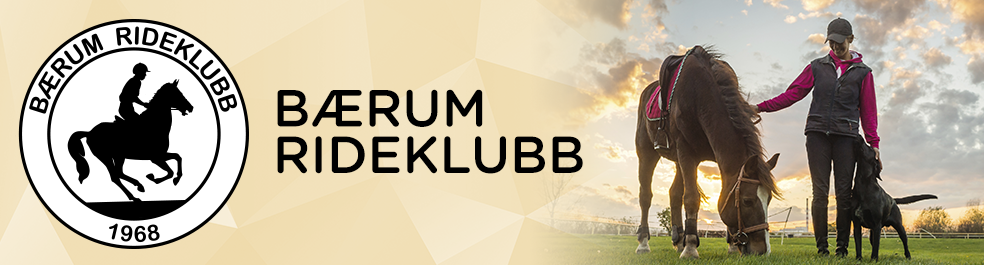 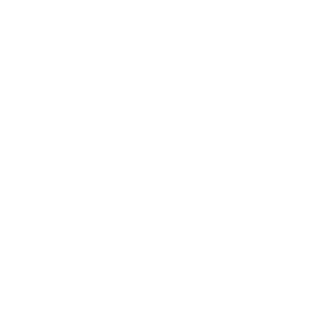 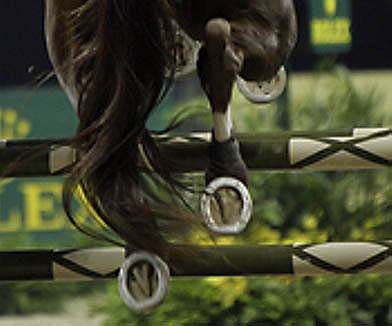 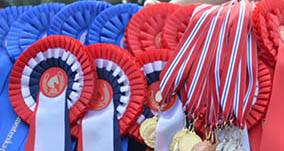 Hest og ryttersport 
for alle!
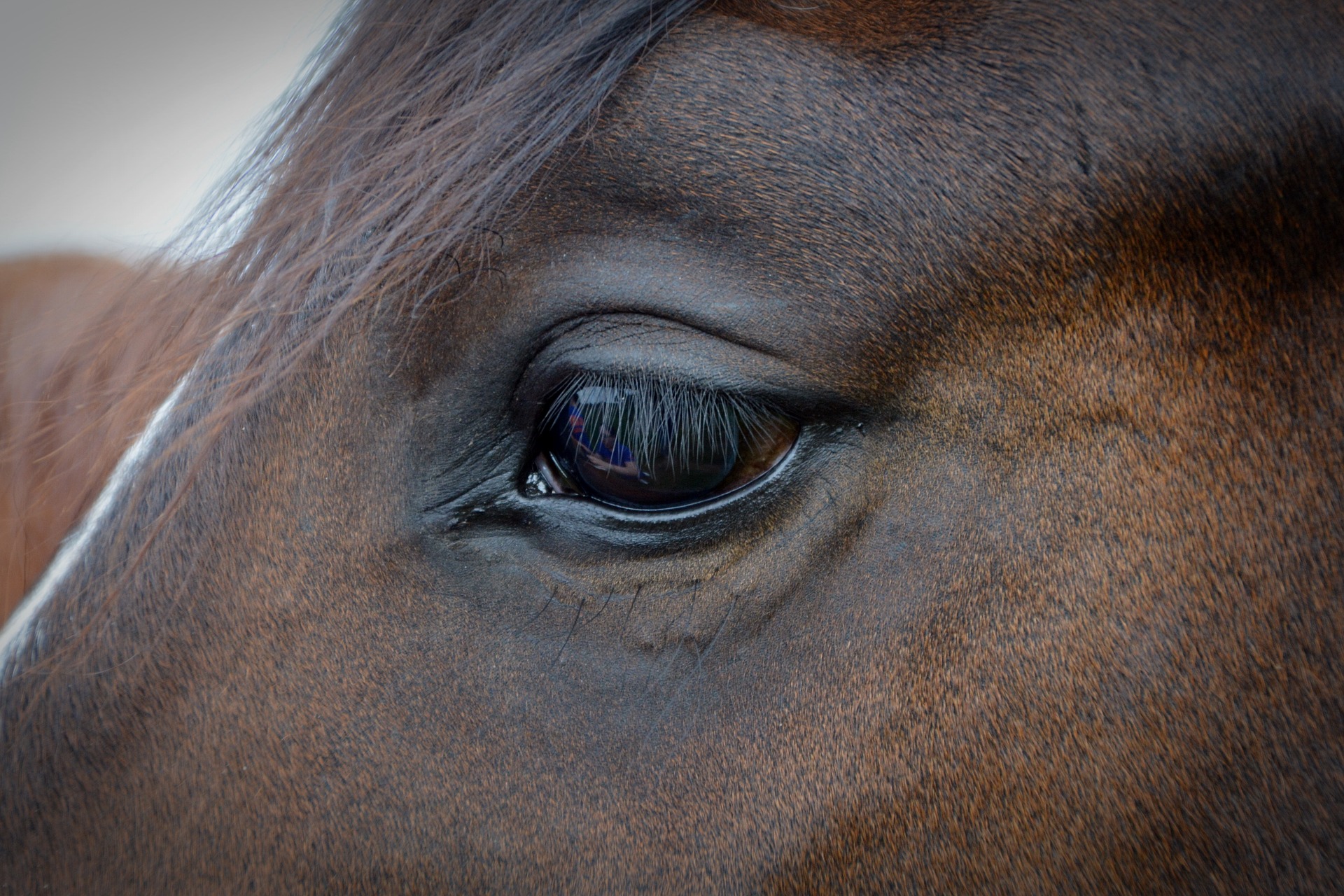 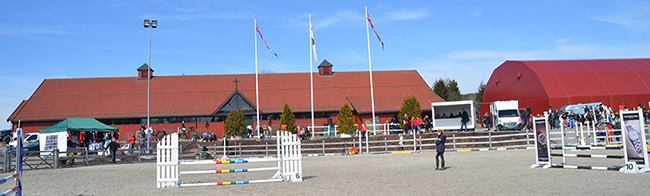 B Begeistring
A Ansvar
R Respekt
S Sikkerhet
K Kunnskap
[Speaker Notes: - Rytterkrets er regionalt – og det finnes ca. 8 kretser I Norge – vi skal være et bindeledd mellom klubbene i vår krets og rytterforbundet
----- Møtenotater (05.02.14 17:55) -----
Hjertelig velkommen
Litt programmet
Årets klubb i kretsen -  3 nominerte, nemlig Nes, Skedsmo, Østmarka og Tanum- vi deler ut premie til vinneren ikveld]